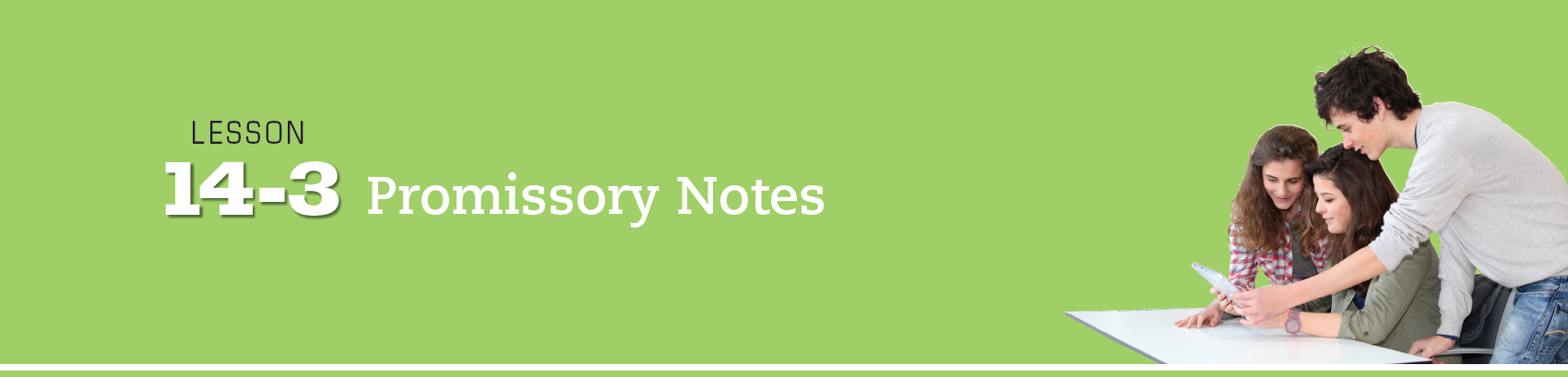 Learning Objectives
LO6 	Record the acceptance of a note receivable.
LO7 	Account for the collection of a note receivable.
LO8 	Account for a dishonored note receivable.
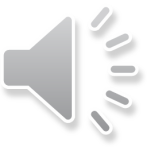 © 2014 Cengage Learning. All Rights Reserved.
Lesson 14-3
Understanding Promissory Notes
A written and signed promise to pay a sum of money at a specified time is called a promissory note. 
A person or business to whom a liability is owed is called a creditor.
A promissory note signed by a business and given to a creditor is entered in the businesses books as a note payable. 
A promissory note that a business accepts from a customer is entered in the business’s books as a note receivable. 
Notes payable and notes receivable are frequently referred to simply as notes.
The person or business that signs a note, and thus promises to make payment, is called the maker of a note.
Continued on the next slide.
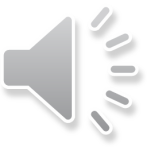 SLIDE 2
Lesson 14-3
Understanding Promissory Notes
The person or business to whom the amount of a note is payable is called the payee. 
The original amount of a note, sometimes referred to as the face amount, is called the principal. 
The percent of the principal that is due for the use of the funds secured by a note is called the interest rate. 
The date on which the principal of a note is due to be repaid is called the maturity date. 
The length of time from the signing date to the maturity date, usually expressed as the number of days, may be referred to as the time of a note, or term.
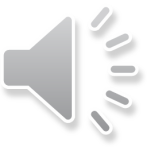 SLIDE 3
Lesson 14-3
Understanding Promissory Notes
Number Assigned to the Note
Date the Note Is Signed
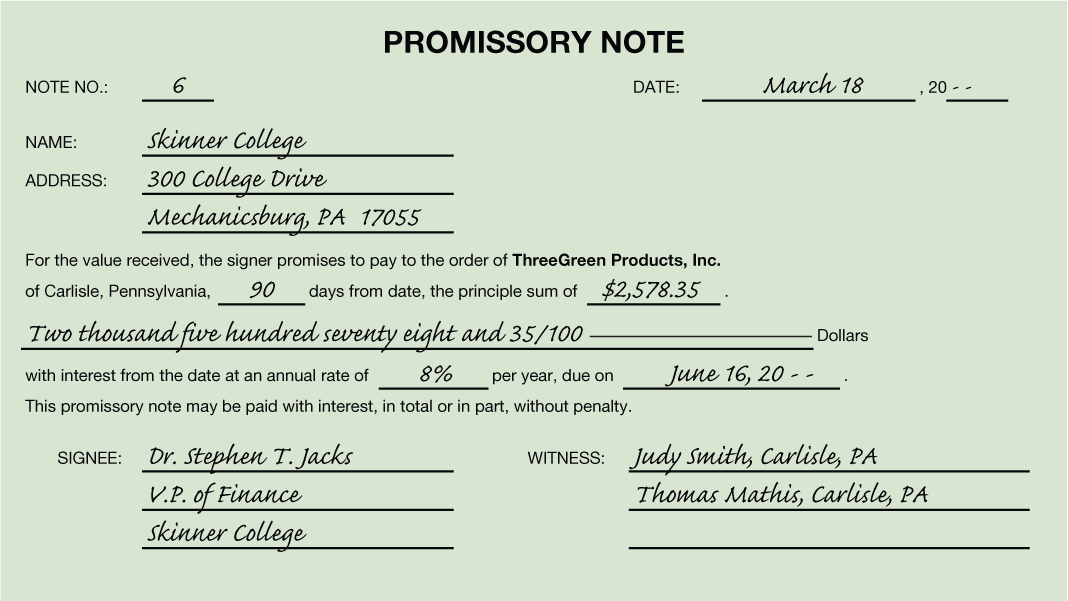 Time of the Note
Payee
Principal
Maturity Date
Interest Rate
Maker of the Note
Witness
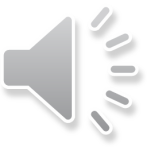 SLIDE 4
Lesson 14-3
Accepting a Note Receivable from a Customer
LO6
March 18. Accepted a 90-day, 8% note from Skinner College for an extension of time on its account, $2,578.35. Note Receivable No. 6.
Notes Receivable
Mar. 18	2,578.35
GENERAL LEDGER
Accounts Receivable
Skinner College
Bal. 	20,486.25
(New Bal.	17,907.90)
Mar. 18	2,578.35
ACCOUNTS RECEIVABLE LEDGER
Mar. 18 	2,578.35
Bal.	2,578.35
(New Bal.	0.00)
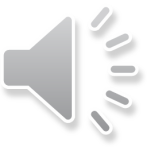 SLIDE 5
Lesson 14-3
Accepting a Note Receivable from a Customer
LO6
March 18. Accepted a 90-day, 8% note from Skinner College for an extension of time on its account, $2,578.35. Note Receivable No. 6.
2
Note ReceivableNumber
Account Title
3
Diagonal Line
Account Title and Customer Name
Credit Amount
Debit Amount
5
6
7
4
Date
1
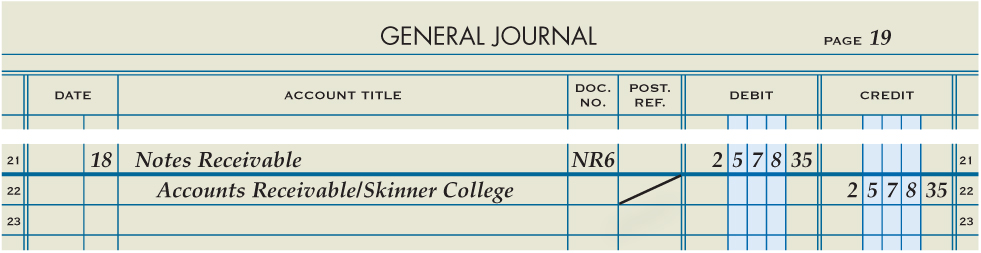 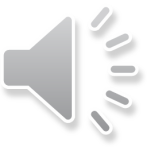 SLIDE 6
Lesson 14-3
Interest on Promissory Notes
LO7
An amount paid for the use of money for a period of time is called interest.
The amount that is due on the maturity date of a note is called the maturity value.
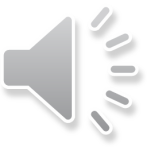 SLIDE 7
Lesson 14-3
Maturity Date of Promissory Notes
LO7
Number of days of the first month
Days remaining after this month
1
2
Days remaining for the last month
4
Lesser of the days of the month and the days remaining after the previous month
3
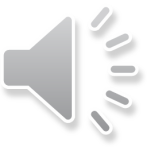 SLIDE 8